Актуальные направления деятельности в рамках творческой лаборатории специалистов специального и инклюзивного образования
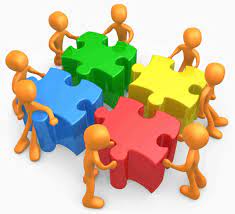 Татьяна Геннадьевна Козыренко, учитель-дефектолог,
 МБОУ «СОШ № 68 г. Челябинска»
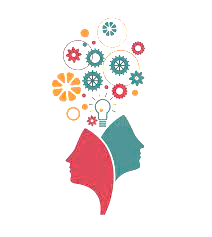 Творческая лаборатория -
-профессиональное объединение специалистов СИО (учителей-логопедов, учителей-дефектологов) заинтересованных во взаимном творчестве, коллективном сотрудничестве по изучению, разработке, обобщению материалов по заявленной тематике с целью поиска оптимальных путей развития. 

	-объединение специалистов СИО участвующих в исследовании, научно-практическом поиске при совершенствовании коррекционно-образовательного процесса.
Цель: реализация современных трендовых направлений в коррекционной педагогике для участников образовательных отношений.
Задачи: 
1. Совершенствовать профессиональное мастерство специалистов СИО посредством информирования об эффективных практиках, новинках специальной КР литературы.
2. Инициировать внедрение инновационных разработок, идей в специальном и инклюзивном образовании.
3.Обобщать результаты успешных практик в сборниках, образовательных событиях, участия в муниципальных конкурсах профессионального мастерства.   
4. Развивать творческую активность, культуру индивидуального стиля специалистов СИО.
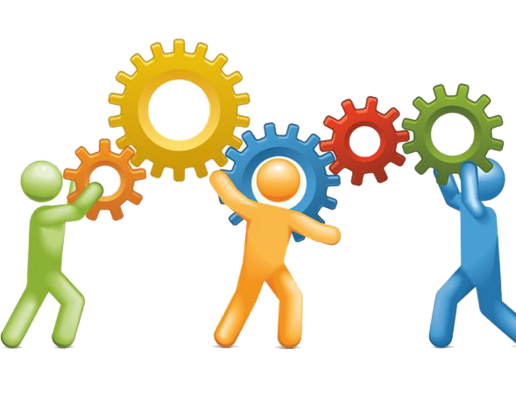 Деятельность творческой лаборатории
предусматривает для специалистов СИО:

повышение профессиональной компетентности;
сотрудничество и обмен опытом;
взаимодействие участников РМО, ГМО;
разработка и внедрение инклюзивных практик, методик;
обобщение практических материалов, трансляция лучшего инновационного опыта работы.
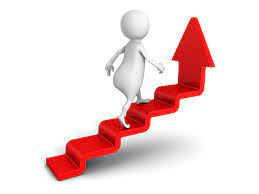 Актуальные направления деятельности
Интеграция ГМО, дополнительное образование и профессиональное самоопределение обучающихся с учетом одаренности и развития потенциальных возможностей, обучающихся с ОВЗ для дальнейшей социализации. 
Механизмы, эффективные практики в проектировании образовательной программы для обучающихся с ООП. 
Современные тенденции в сотрудничестве специалистов СИО с родительской общественностью в реализации сопровождения обучающихся с ООП.
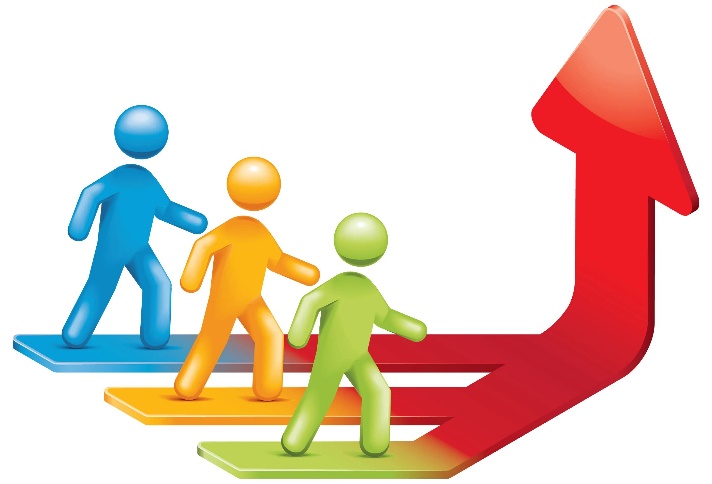 Этапы работы ТЛ
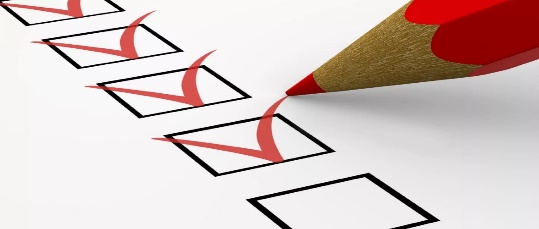 Планируемые формы работы
Участие во Всероссийской научно-практической конференции Современные стратегии психолого-педагогического сопровождения детей с ОВЗ в системе специального и инклюзивного образования»  (март 2023 г. )
Разработка методических продуктов (рабочая тетрадь, мультимедийная презентация, интерактивные методики, методическое пособие, программа, статья, сборник и т.д.)
Творческие отчеты и презентации (семинары-практикумы, мастер-классы, вебинары, заседания РМО и ГМО…)
Знакомство с опытом работы коллег  (рабочая тетрадь для обучающихся с ОВЗ «Читаем и пишем» авторы Синицина Ю.С. И Бакушкина И.А.)
Создание банка данных инновационных идей и инклюзивных практик.
Приглашаем к сотрудничеству всех заинтересованных специалистов!
Телефон
89194076461
Электронная почта
kozyrenko_1972@mail.ru 
Козыренко Татьяна Геннадьевна
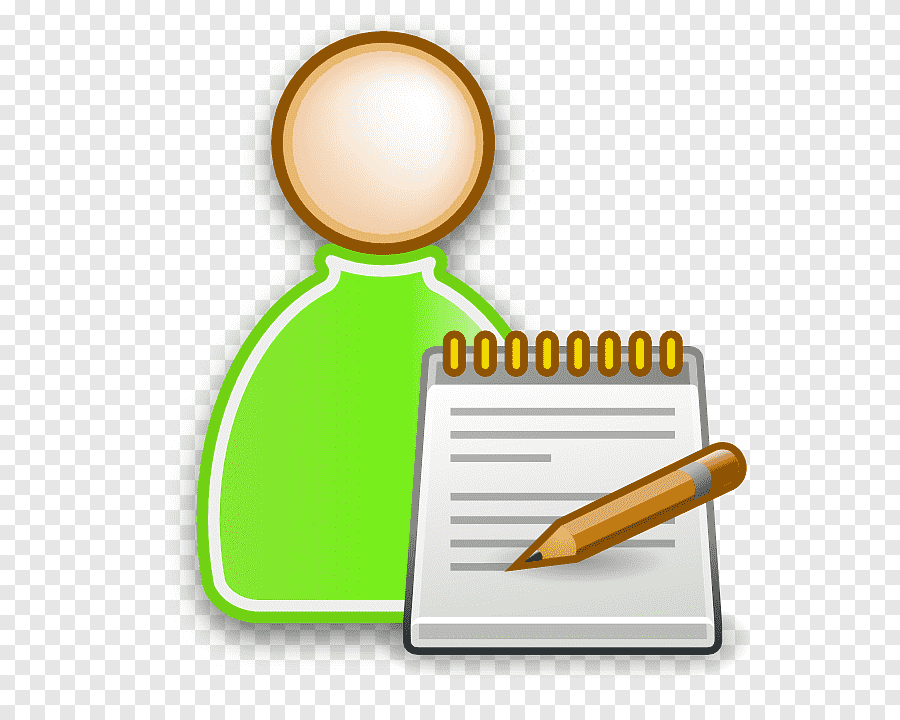